Točka i crta – Kompozicija: Stablo/ Šuma (tuš)
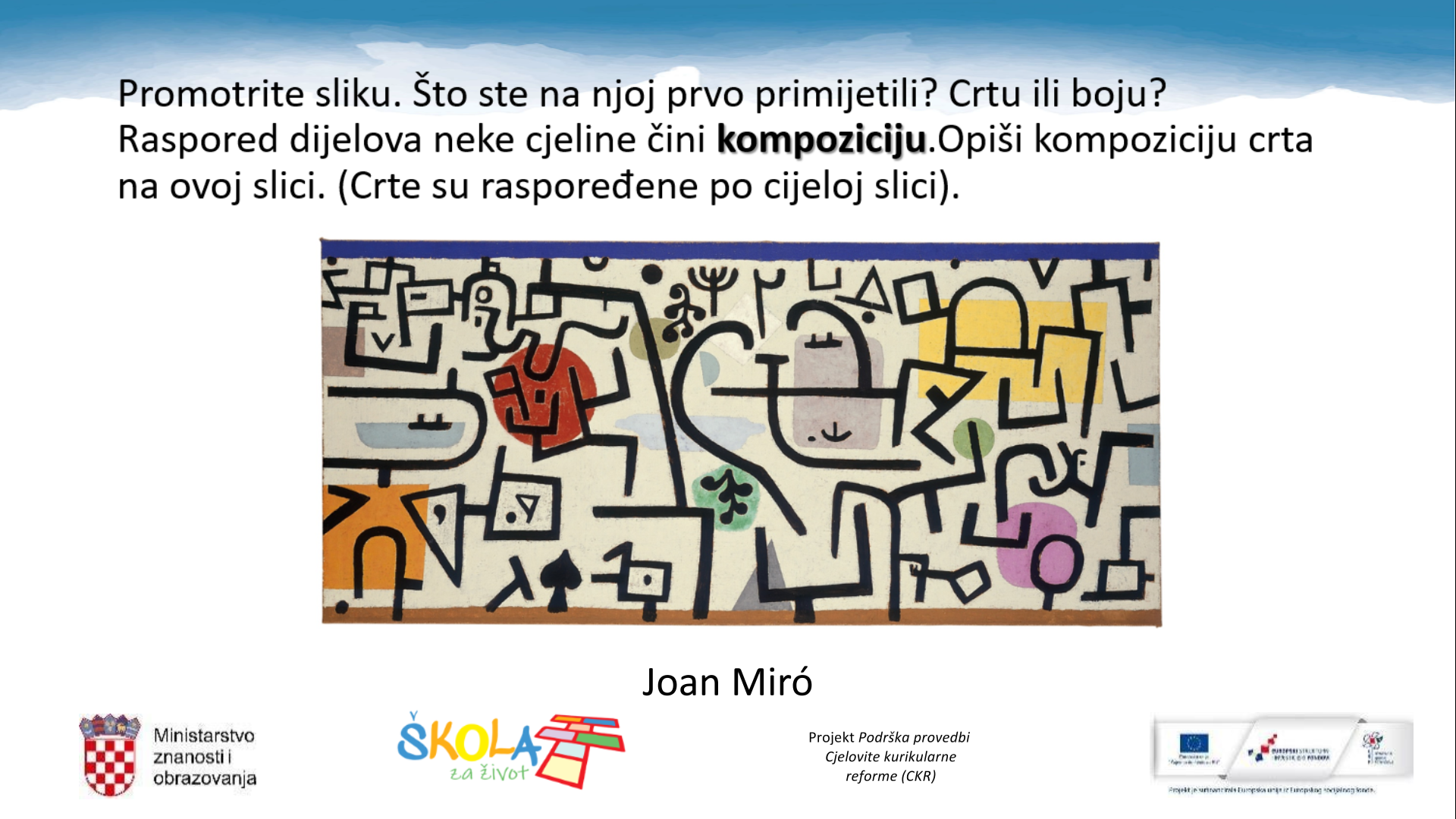 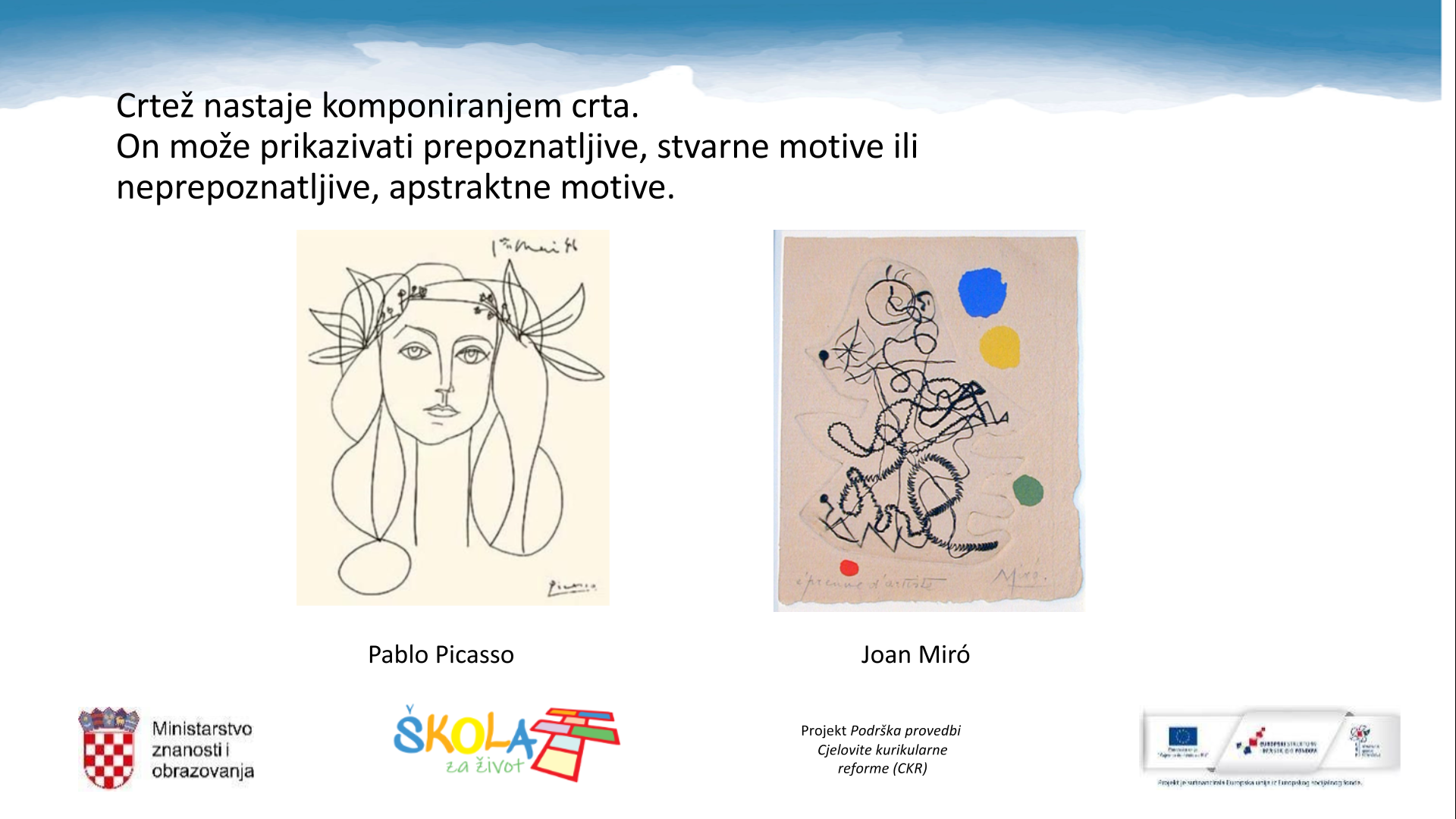 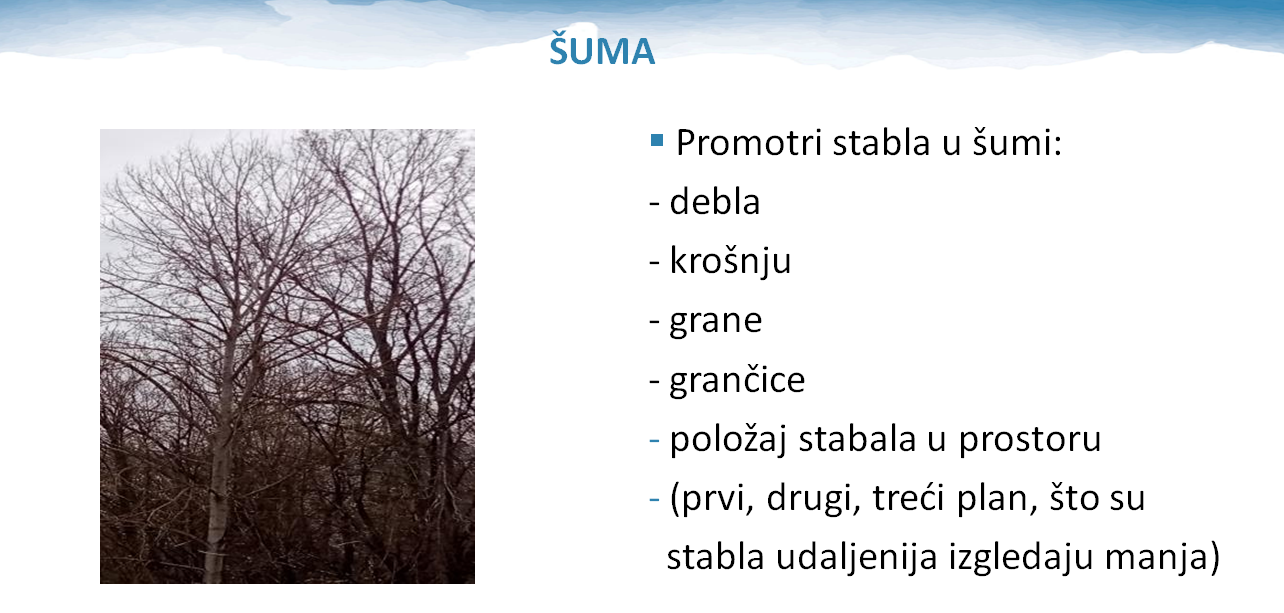 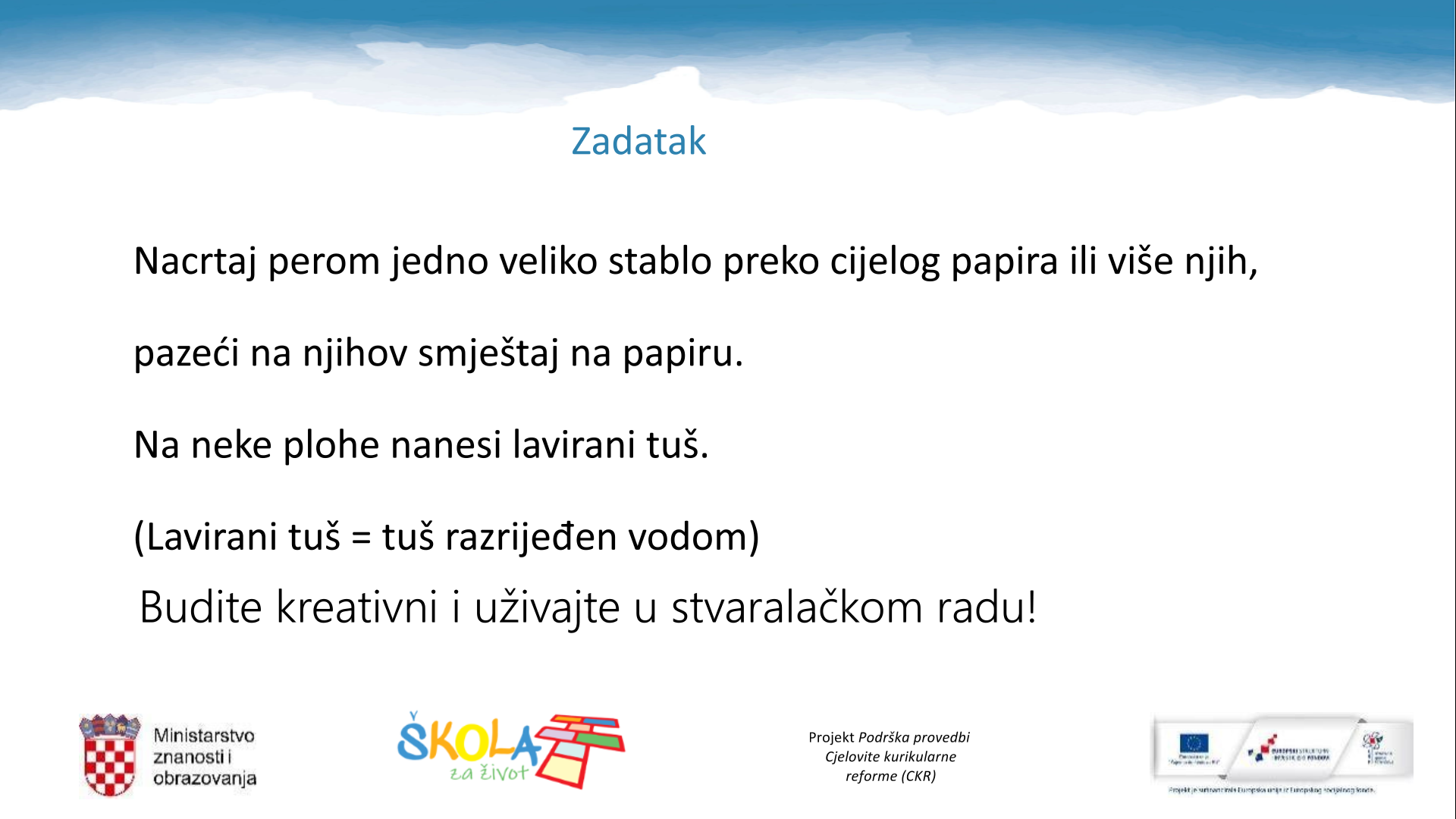